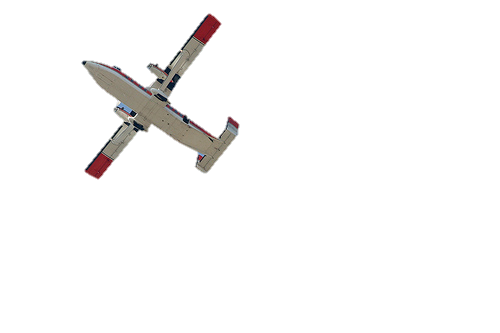 Fire Season 2013
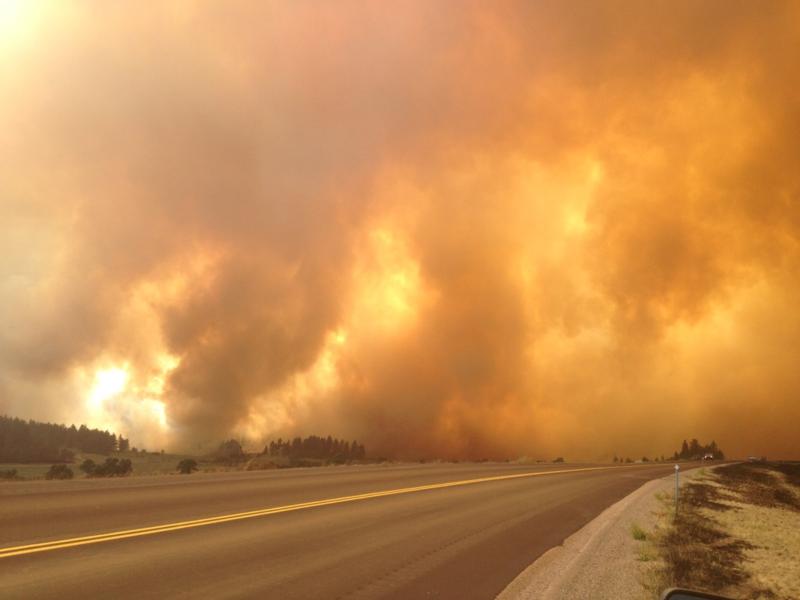 Preliminary Outlook
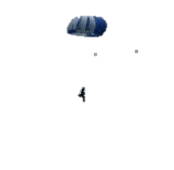 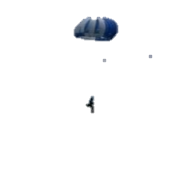 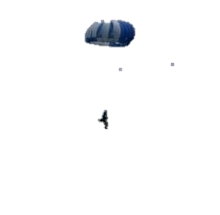 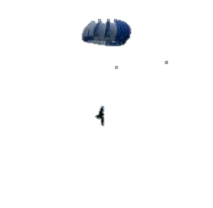 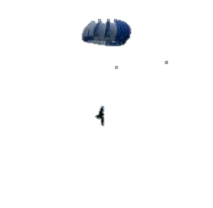 March 5, 2013
Bryan Henry
Meteorologist
NRCC
Ash Creek 2012
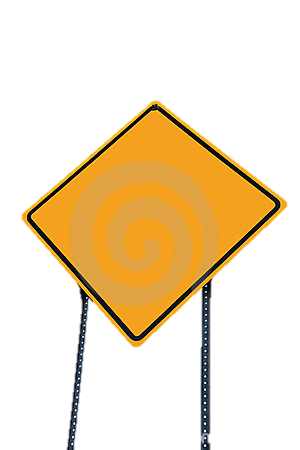 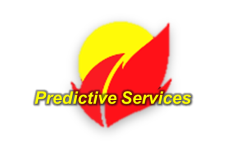 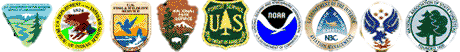 10-Year Averages
Last Year’s Forecast Under High Uncertainty…
Questions?
What about the developing long-term drought conditions across SC and SE MT?
How’s all that standing, dead grass treating you on the East side?
Will there be impacts from the dry fall in the mountains?
How will a normal snowpack impact the fire season?
Analog years suggest a normal season. Are they wrong?
What will the monsoon be like this year?
2012?
Thoughts from February 2012 on Fire Season 2012
ENSO neutral conditions likely for summer though they could flirt with a weak El Nino by late summer.
Fuels should dry more quickly than in the past 3-4 years…more reminiscent of “early” curing observed during the 2000-2007 period.
We may get periodic wetting systems through August which may keep the season from becoming a “barn burner”. 
In March the focus should begin to shift from observing snowpack accumulation to the observing the rate of snowpack loss.
La Nina springs are usually cool and wet. However, this past winter was not your typical La Nina. Why then should spring be typical? 
	-As a result of recent trends, we’re bucking the system and going for 	a normal spring that has a good warm up in mid-late 	May with high 	elevation snowpack gone by mid June.
A typical, average-above average fire season is expected with the season starting a few weeks sooner than in recent years (mid July).
2012-By the Numbers
3,433 Fires for 1,497,972 acres…making it the “torchbearer” of the modern era-from an acreage standpoint.
This was the largest fire season since 1919 when 1,514,554 acres burned.
1910 is the largest on record at 2,725,796 acres.
A little over 1.8 million acres burned in 1988, but recent research indicates that several very large fires my have been double counted that year.
2012 Acres Burned-The Rankings
2012	1,497,972 
2006	1,201,117 
2007	1,185,199
2000	1,087,920
2003	942,022
Fire Season 2012
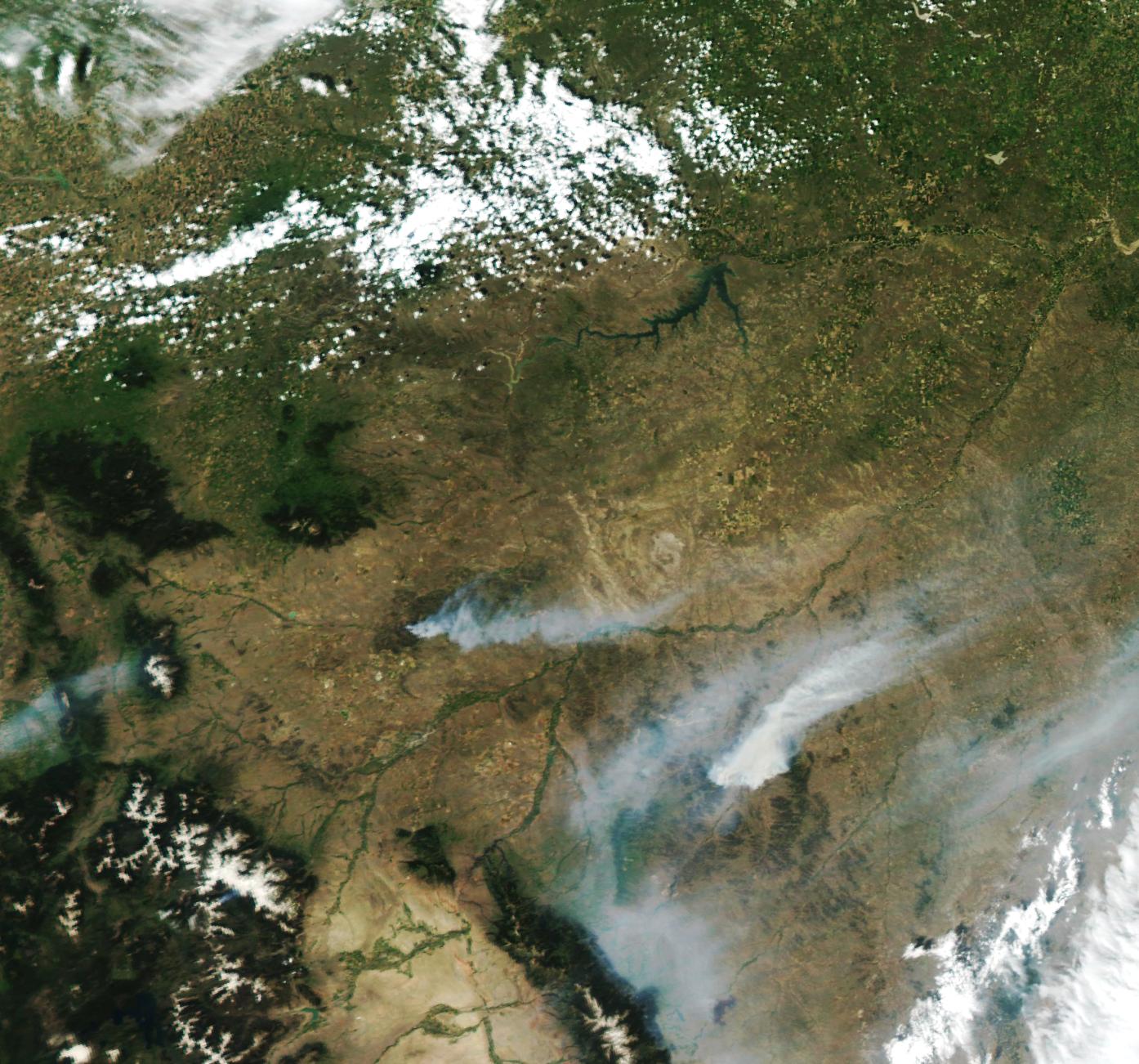 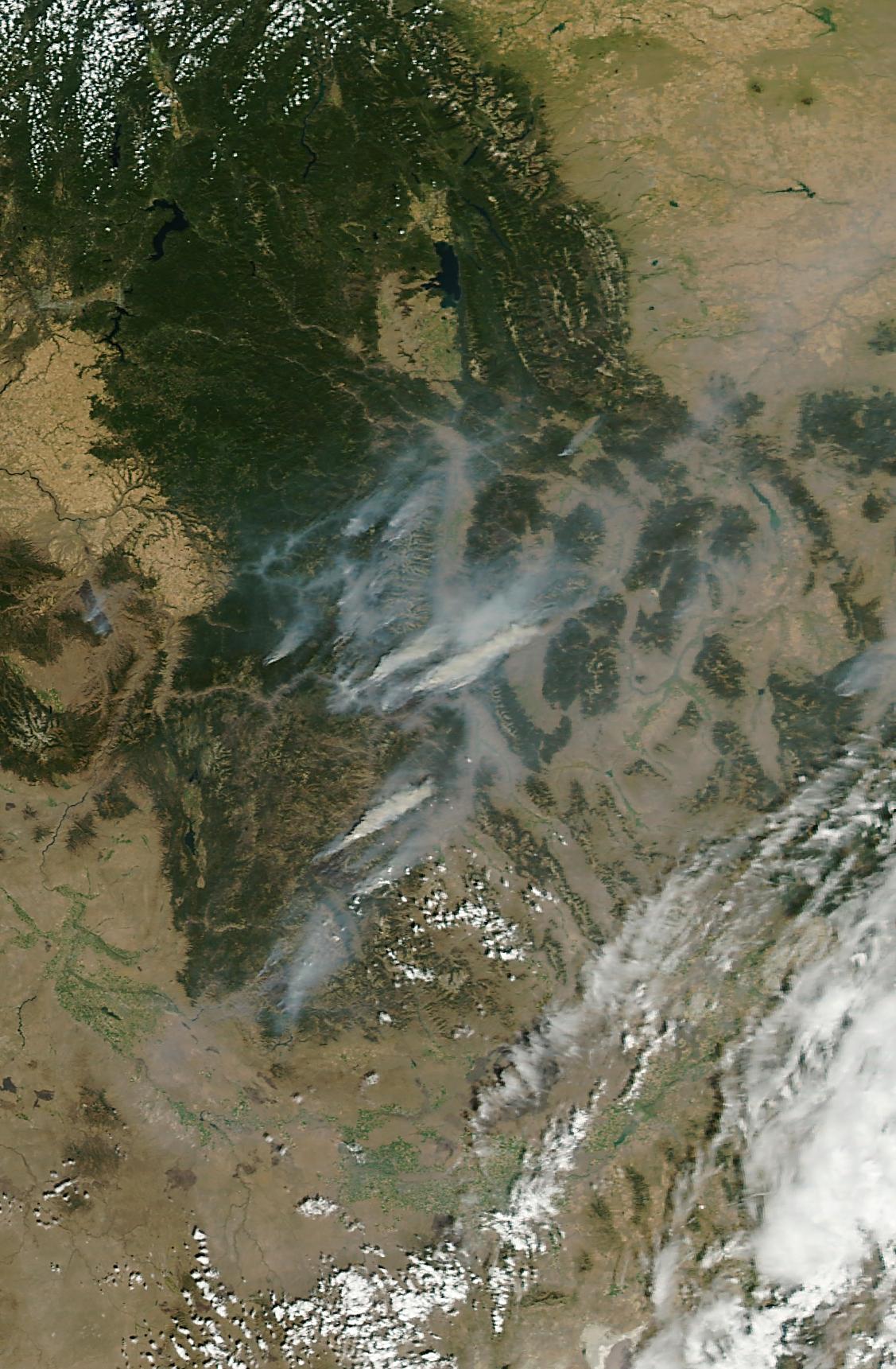 * Missoula
* DahlFire
* Mustang Complex
* Billings
* Ash Creek Fire
June 27, 2012
August 30, 2012
Factors that Influence Fire Season Severity
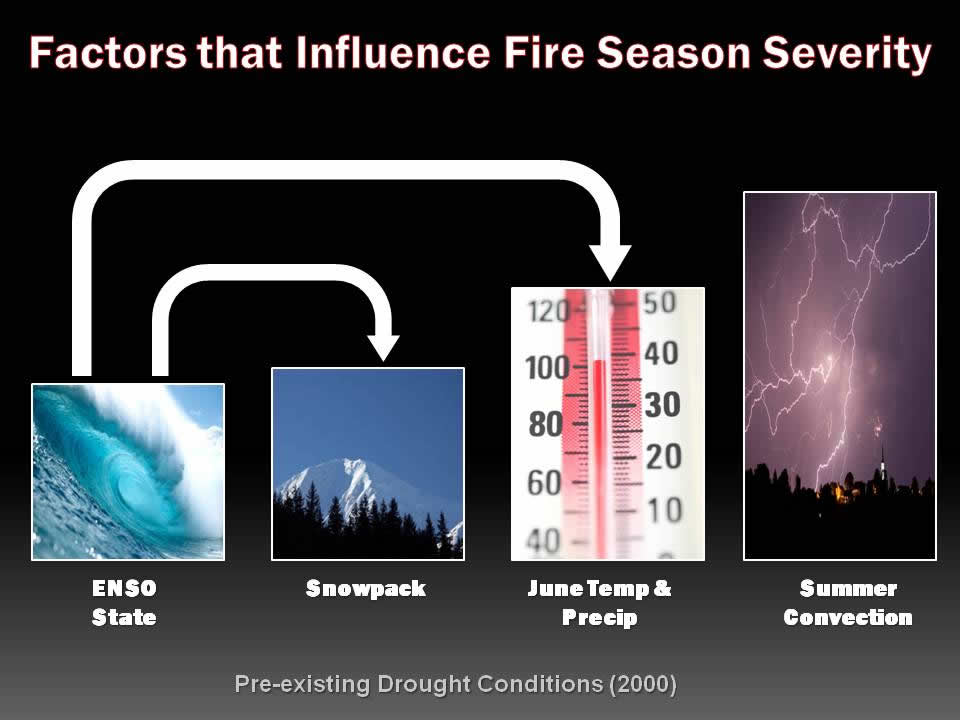 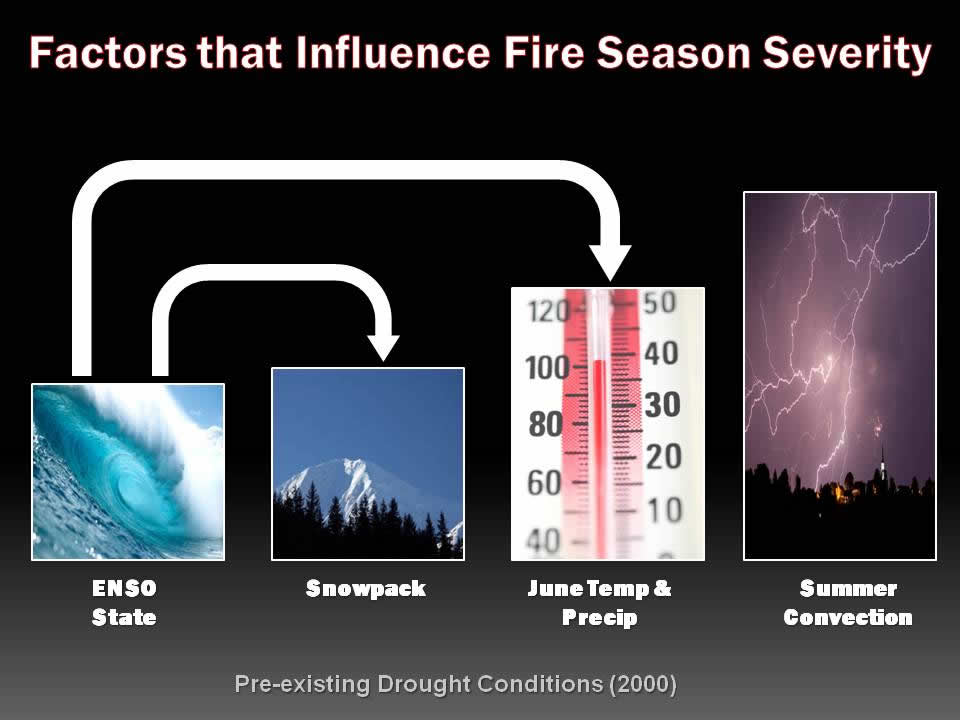 ENSO Neutral Springs Typically Lead to avg Conditions
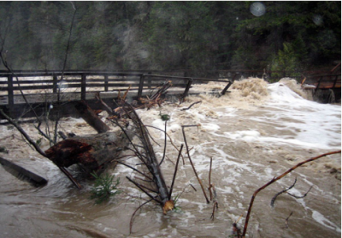 July Temperatures and Precipitation
Summer Convection
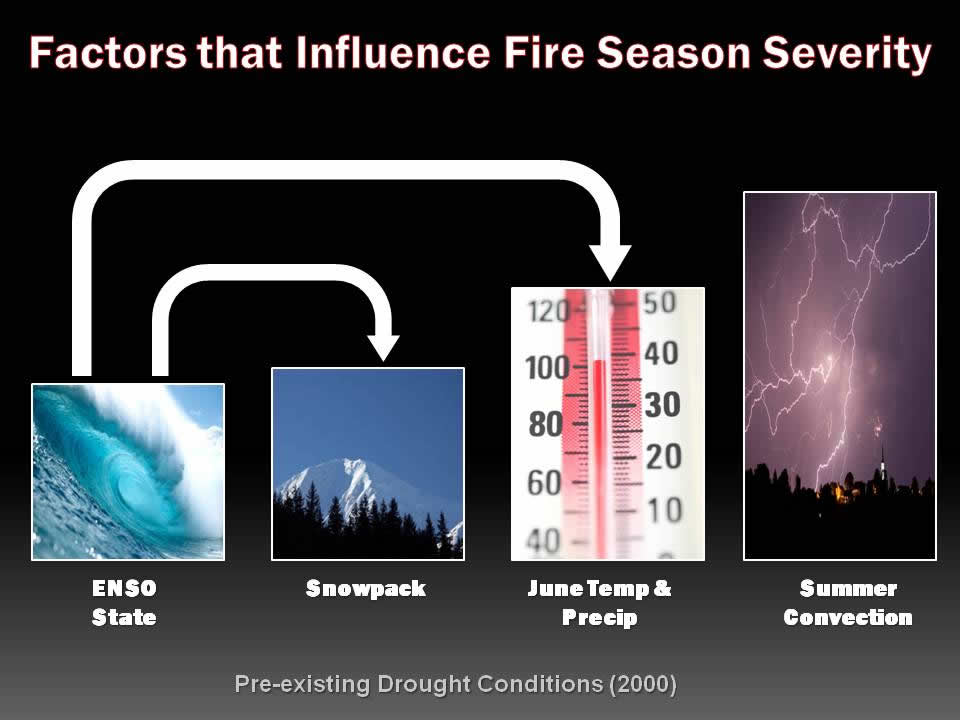 Spring  Factor
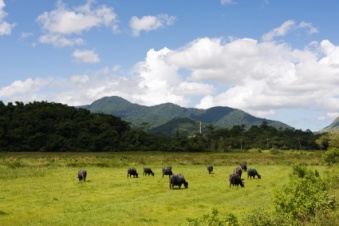 Snowpack is generally 80%-95% of normal
Ocean/Atmospheric Circulations (ENSO/PDO/etc.)
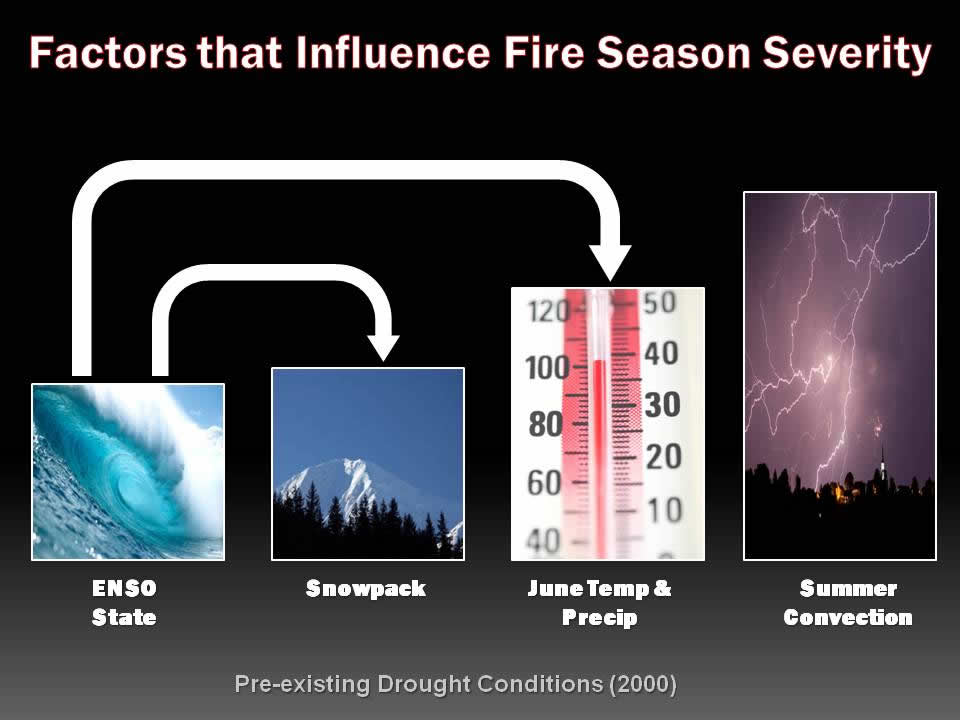 Winter Snowpack
Melt
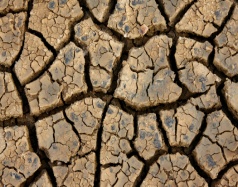 Live/Dead Fuel Moisture
Fall was “near average” across the NR region
Fall Moisture and Preexisting Drought Conditions
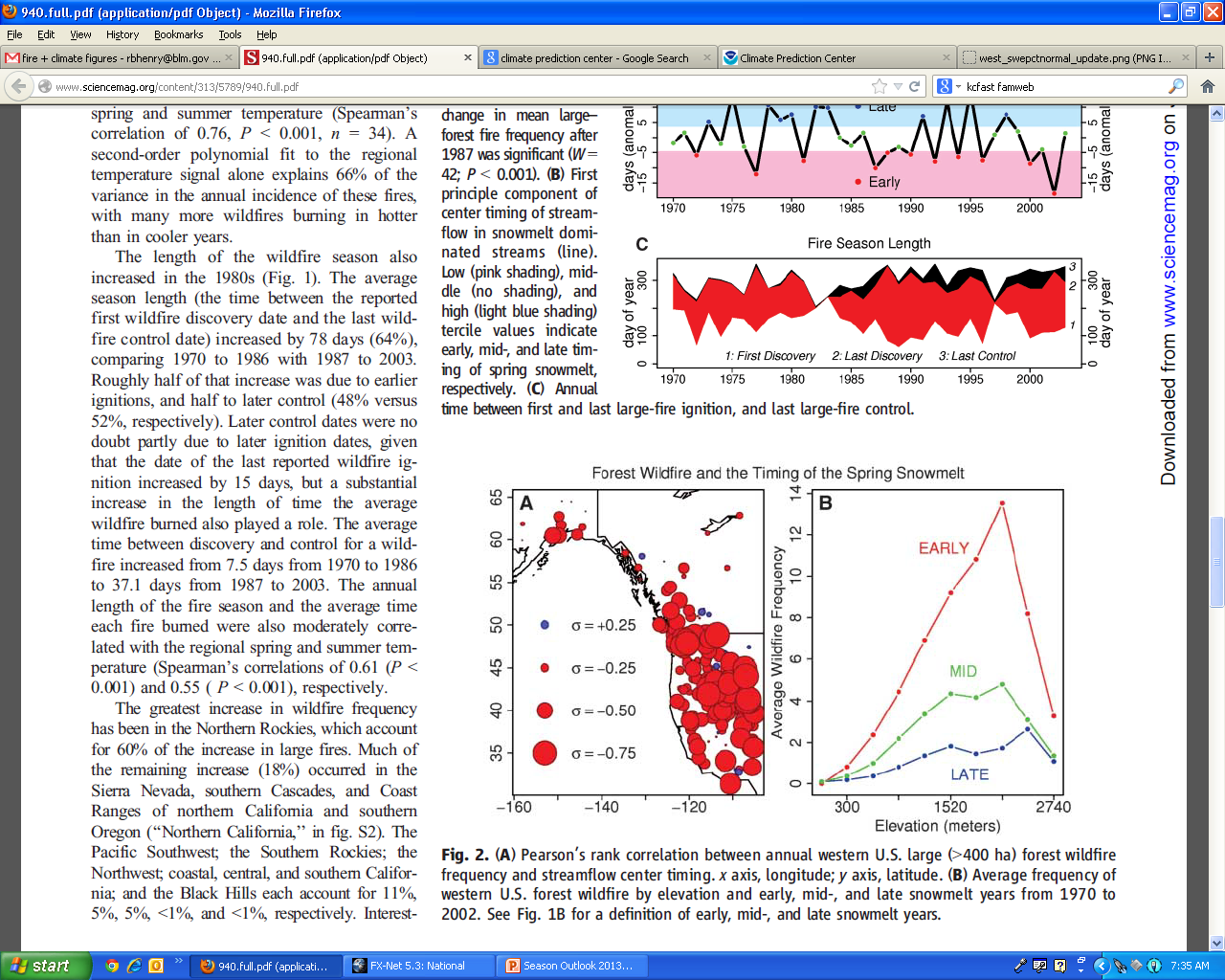 Image 2 A: Fire sizes in relation to snow melt off date (basically, the earlier the melt off date, the larger the fires tend to be).
Image 2B:  Number of large fires at mid elevations in relation to snow melt off dates. (Basically, the earlier the melt off date, the more large fires that develop).
	*Note that the data only goes through 2002!
Effects of Climate Change on Numbers of Large Fires
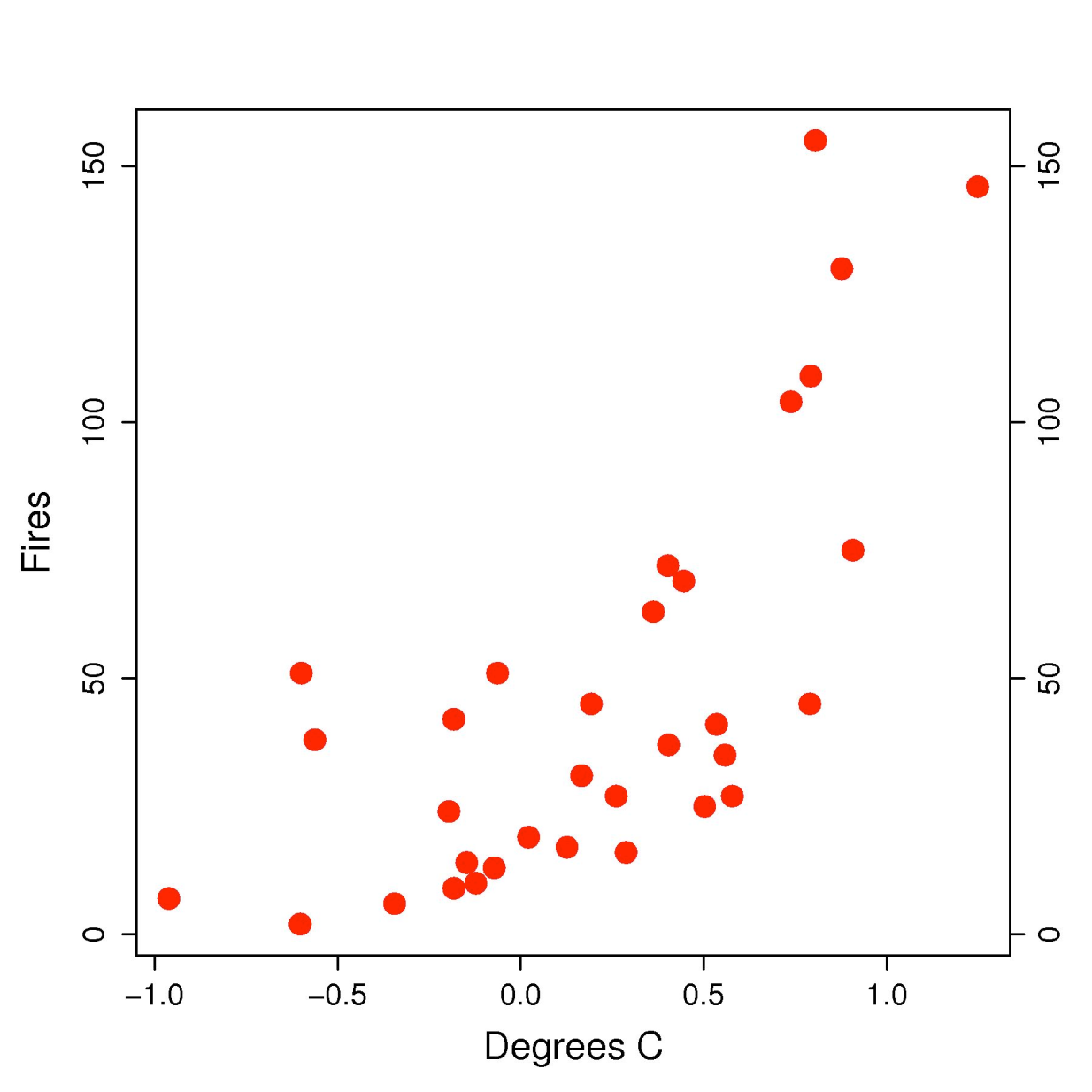 Figure 4a scatter plot of annual number of
large (> 200 ha) forest wildfires versus avg spring and summer temperature for the Western USA USFS,
Park Service, and BIA
management units reporting 1972 - 2004. Fires reported as igniting in forested areas
only.
Big Jump in # of large fires in years that are .3 degrees warmer than normal.
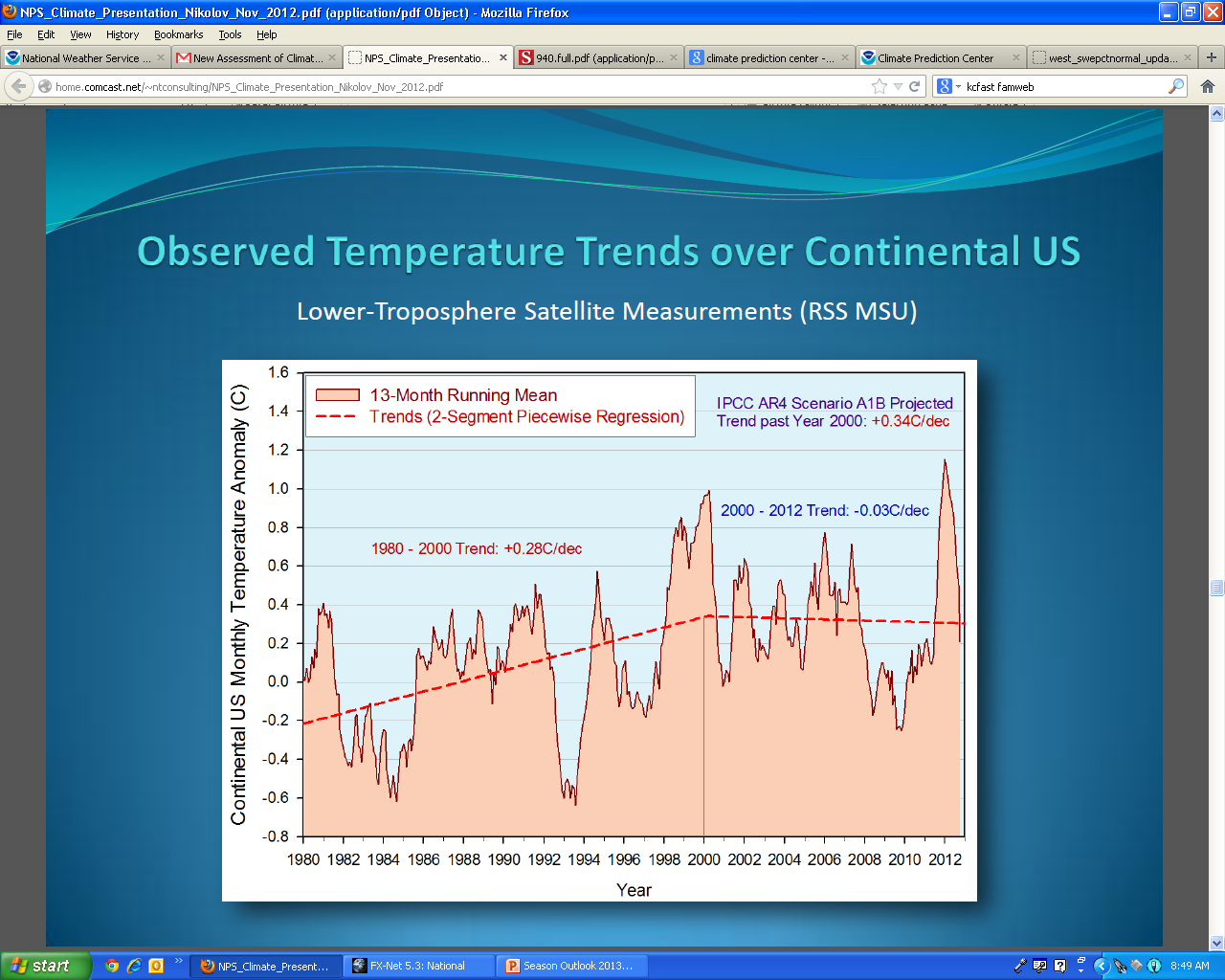 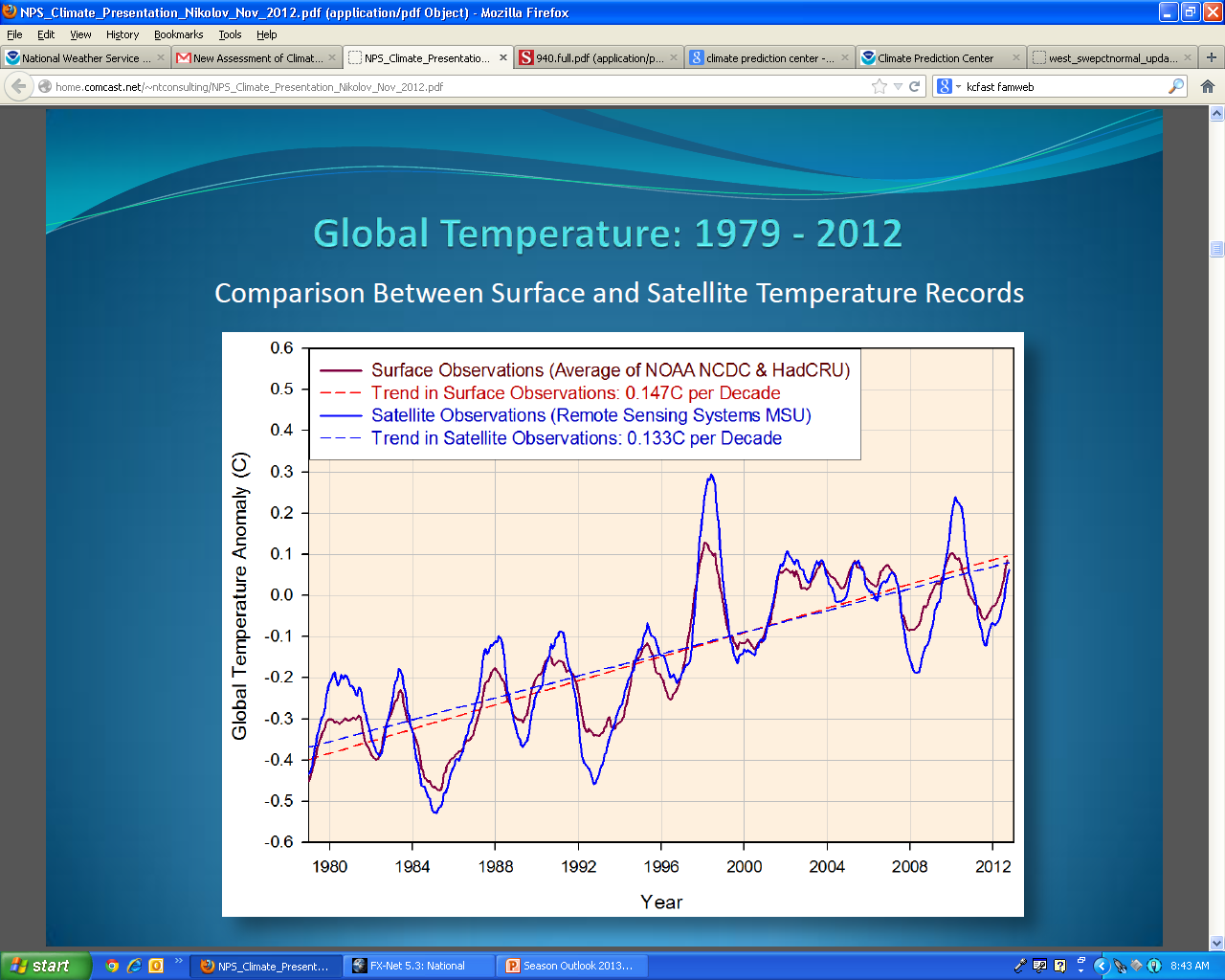 Flattening?
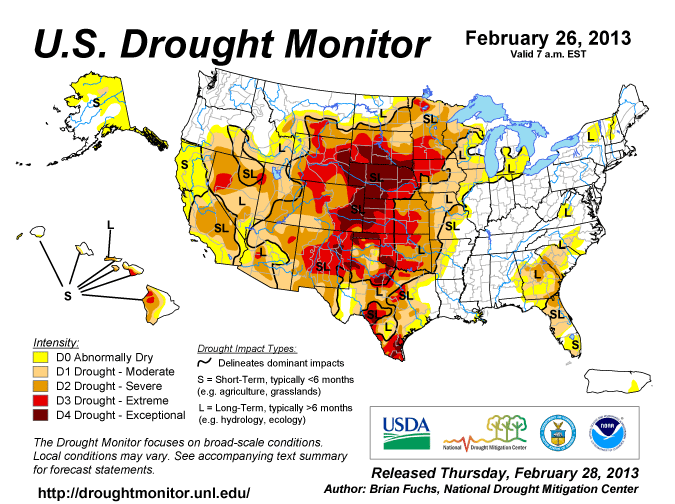 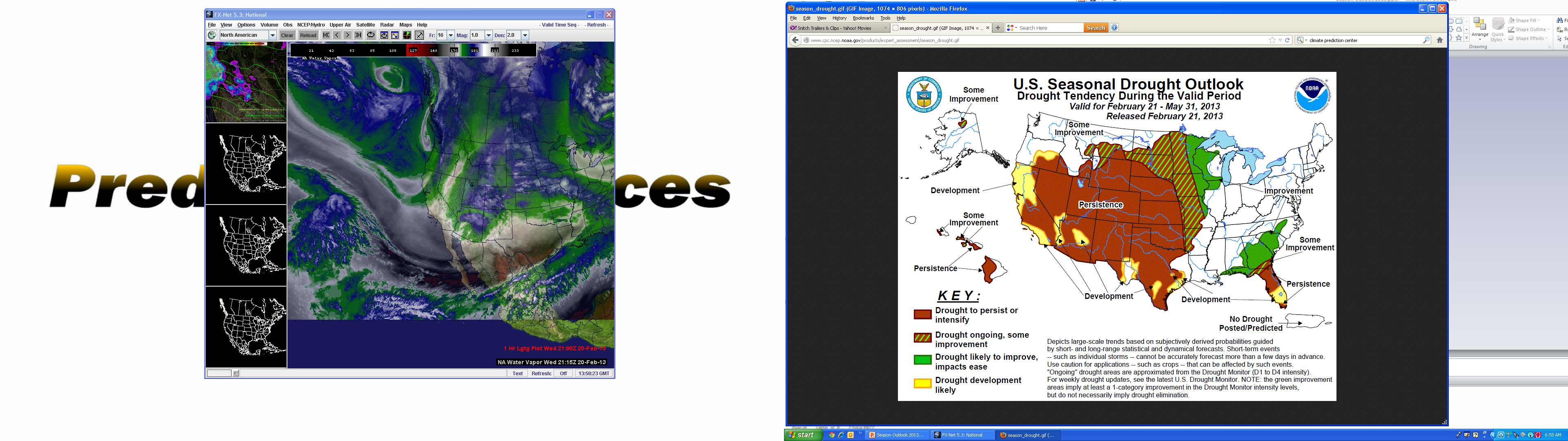 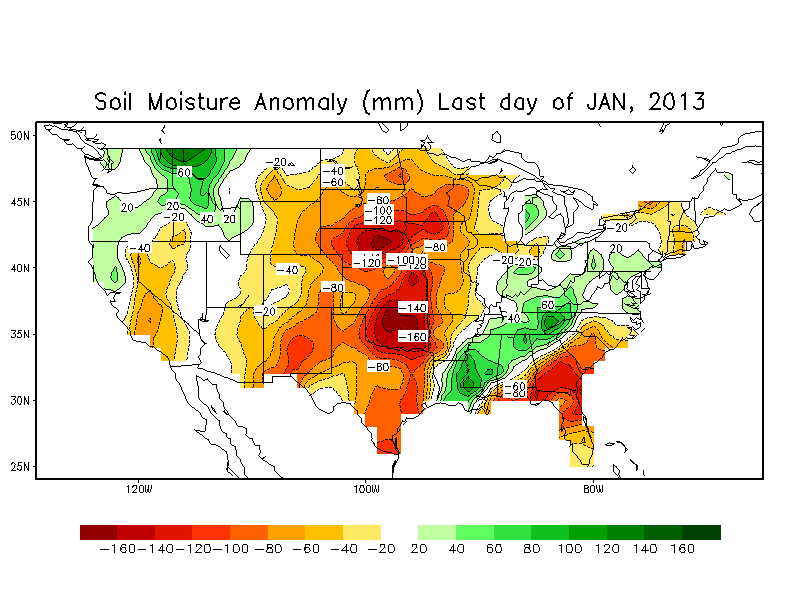 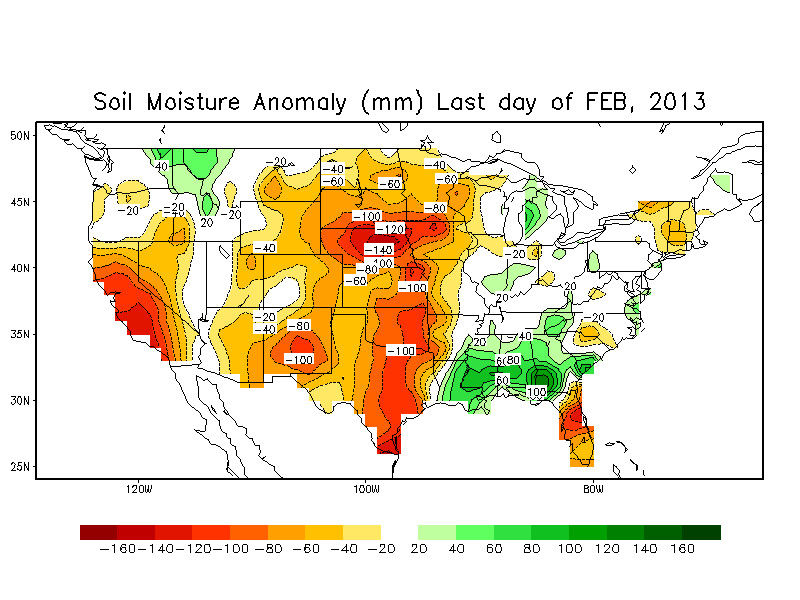 Soil Moisture Anomalies show the effects the long term drought conditions across SC-SE MT and the Dakotas. Notice the dry spot that has developed over SW MT.
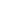 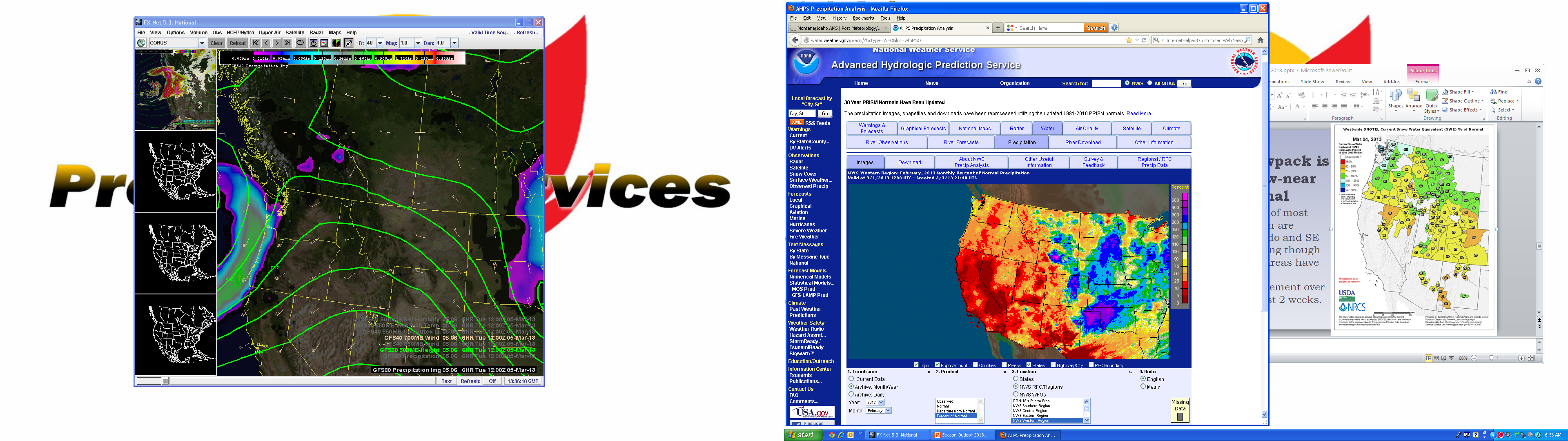 Some of this area is already under Severe drought and will need to be monitored for the potential for “Above Normal” fire potential should drought relief not come.
Some relief
June
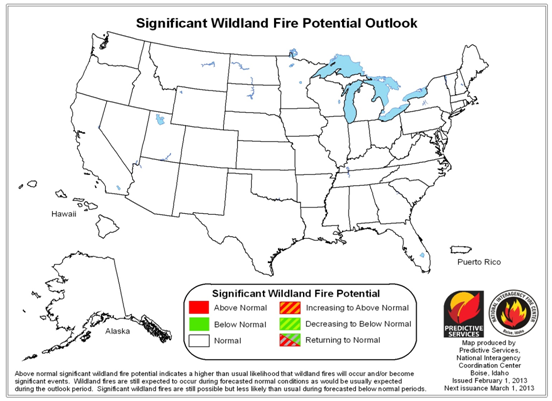 MAR-JUN
Percent of Normal Precipitation (Last 60 days)
30 Day Temps Generally Above Normal
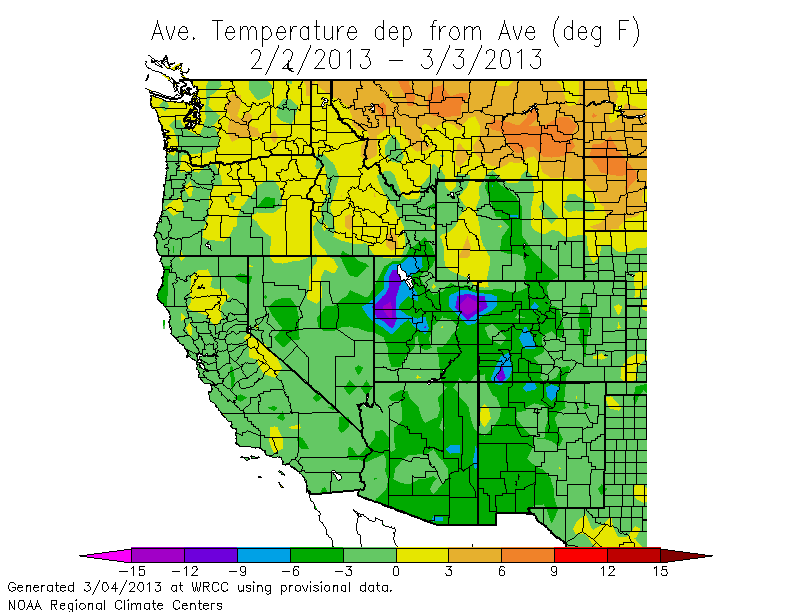 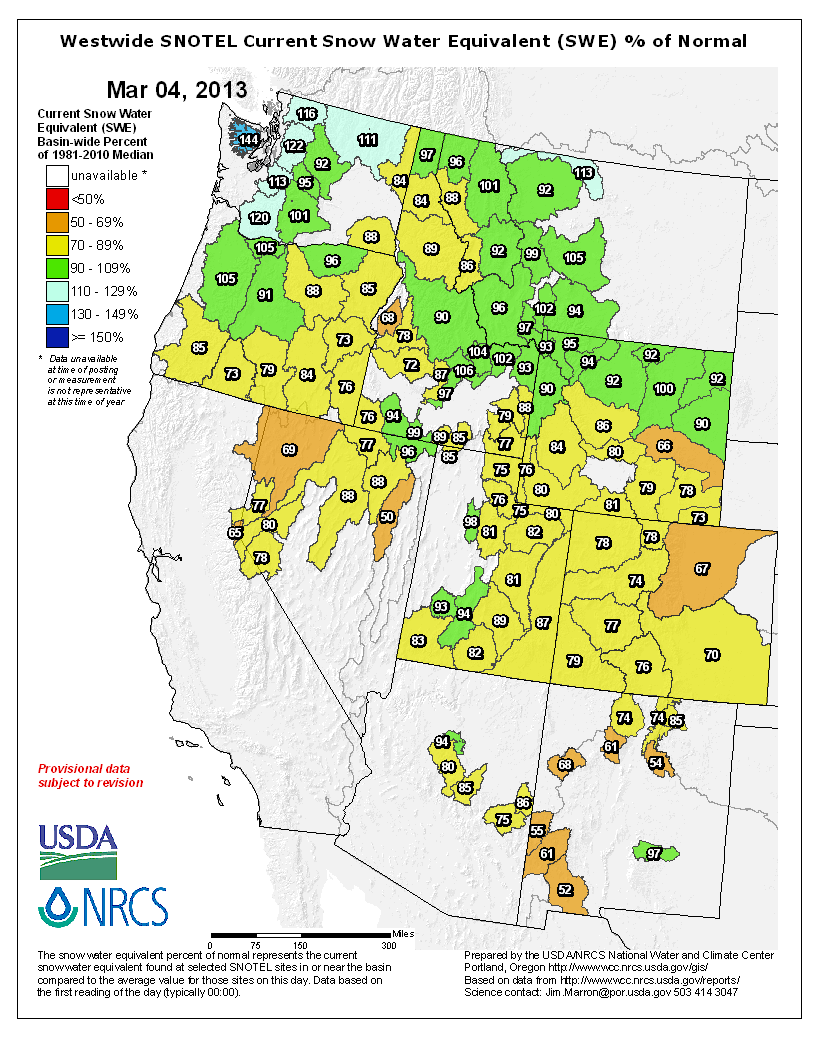 Snowpack is below-near normal
-Areas of most concern are Colorado and SE  Wyoming though these areas have shown improvement over the past 2 weeks.
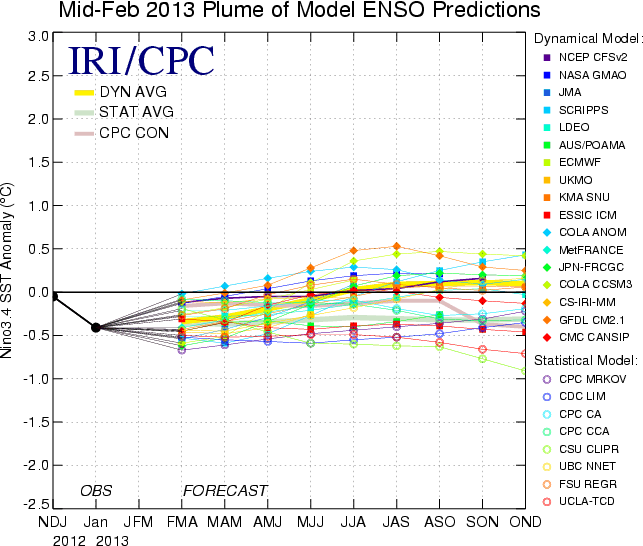 Best Analog Years (from an ENSO Perspective): 1487
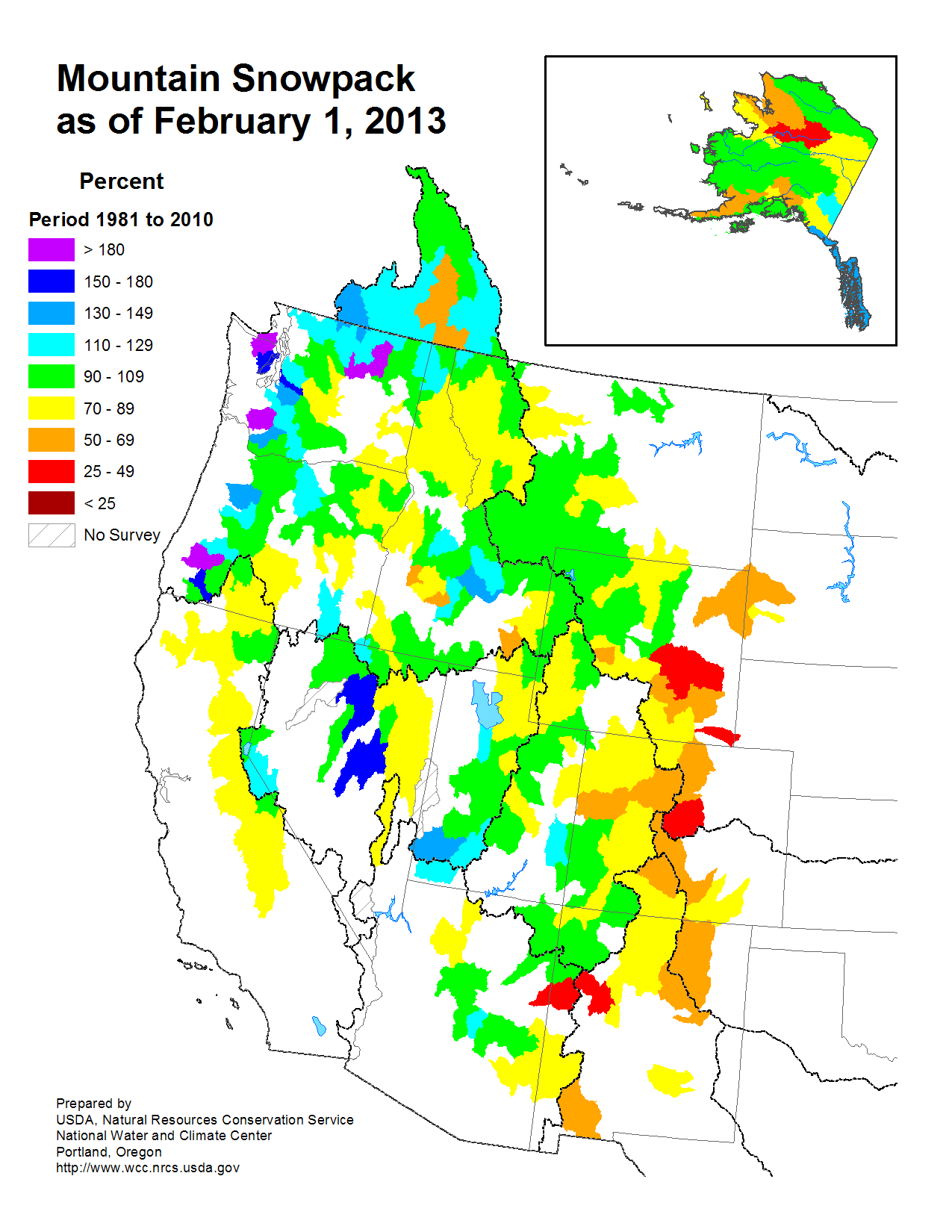 Montana
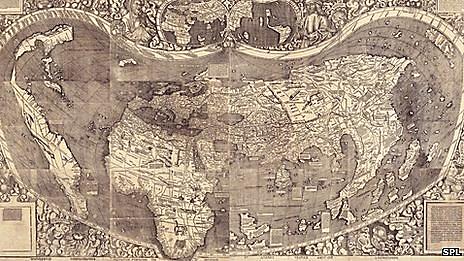 …Actually, there are none this time around.
CPC Outlooks (March 2013)
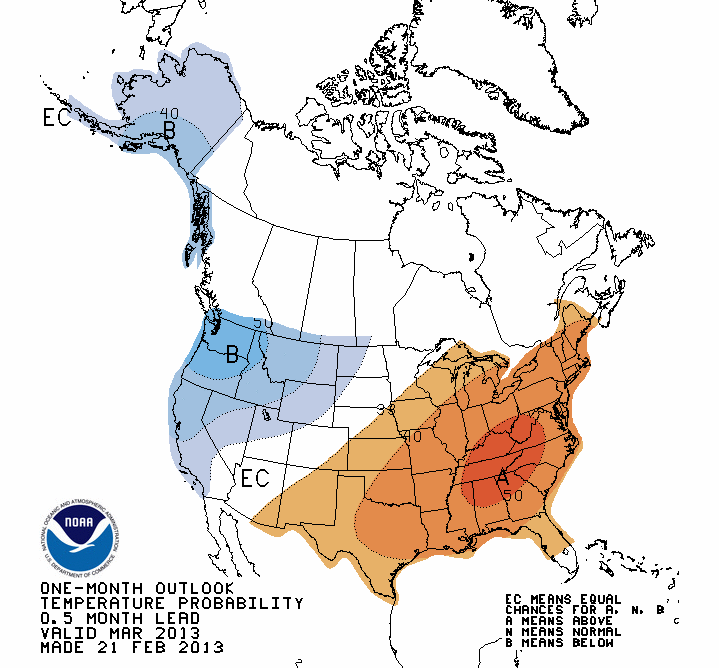 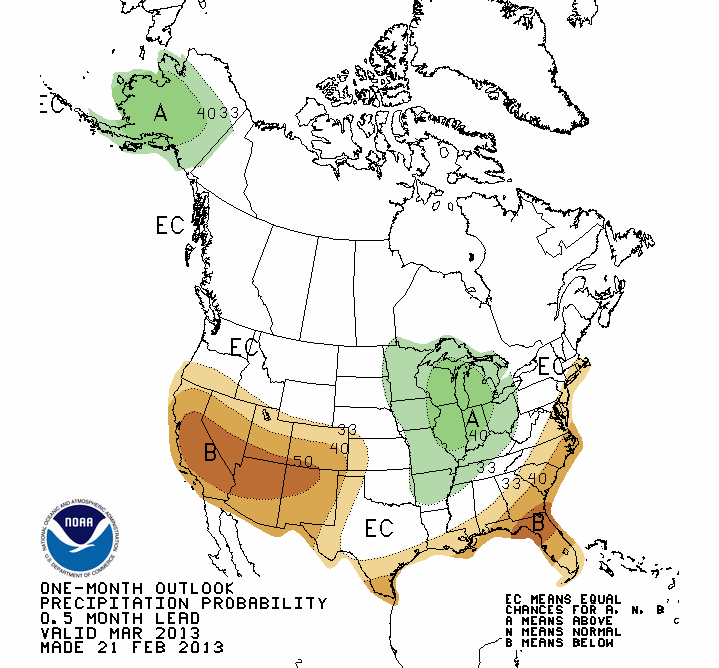 Early Outlooks for Fire Season (July-September)
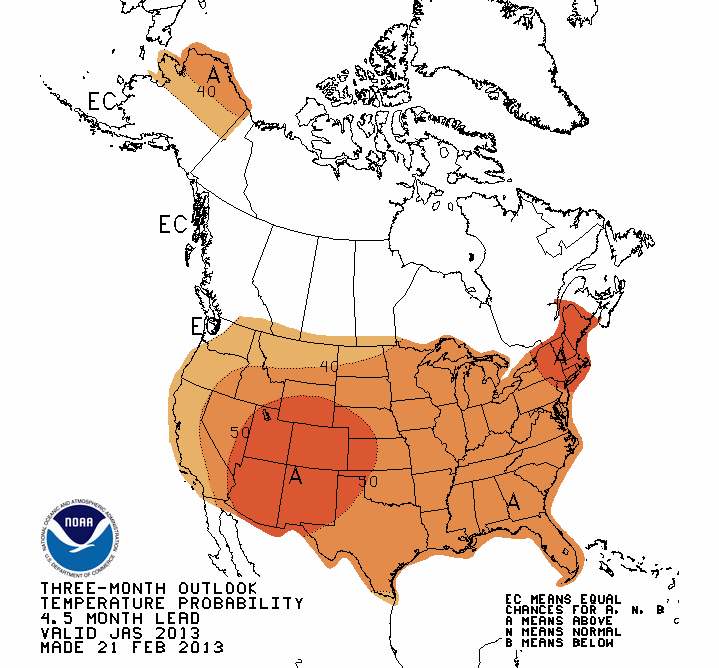 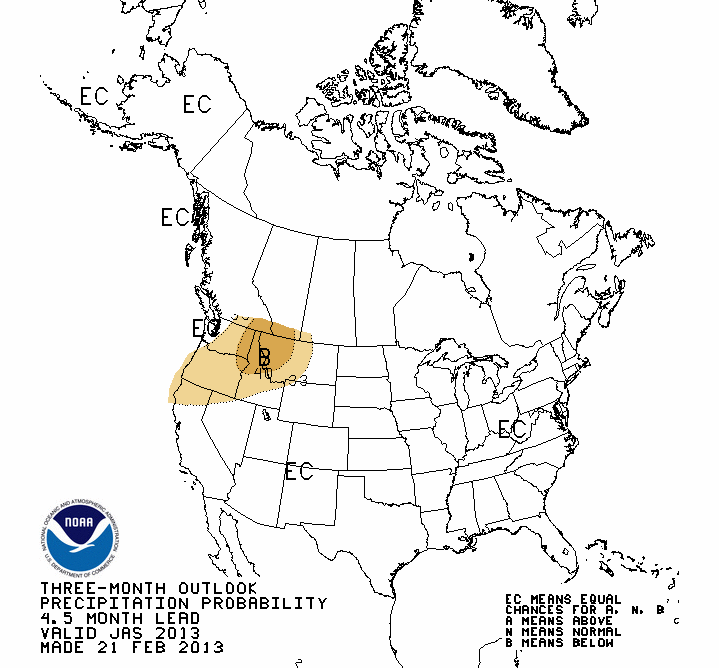 Thoughts on ENSO & PDO trends
ENSO data from 2012 paralleled 2006, another big season, but it also paralleled several other seasons that were not severe like 1996 and 2001.
Prolonged +ENSO Neutral conditions coupled with	–PDO led to a longer than normal season last year with a near record number of acres burned.
Latest sea surface temperature trends suggest that we will be ENSO Neutral through the first half of the summer. This will likely promote above normal temperatures and below normal precipitation.
.3 degrees C means everything to us!
http://cses.washington.edu/cig/maps/index.shtml
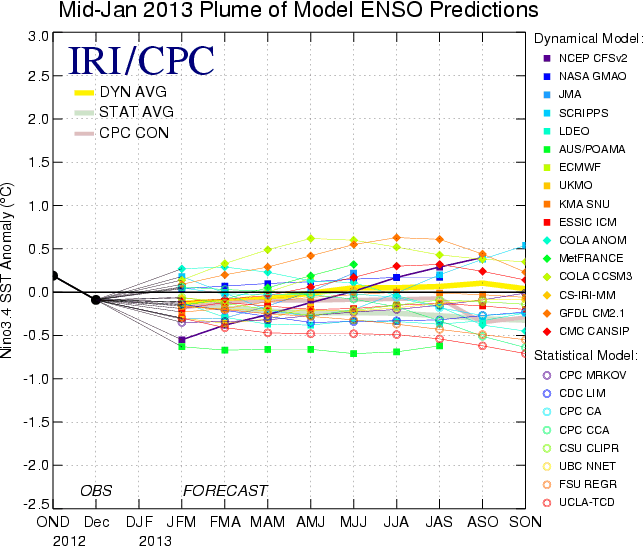 Comparing Late Winter/Spring 2012 to this Year
Central MT – ND at least got some snow this winter…not a lot, but still “some”.
Drought signal showing improvement (E MT and ND) this year compared to last year when it was developing.
Anticipated springtime pattern more progressive and wet than last year.
Mountain snowpack is about 10-20% less this year than last year.
This winter has been less windy and warm than 2012.
Thoughts on Fire Season 2013
Pregreenup grassfire activity possible again across SC and SE MT in drought stricken areas. It probably won’t be as significant as last year’s activity.
Following greenup, same areas across SC and SE MT may experience normal-above normal fire activity again this year in July before the season shifts west.
Normal “core” fire season start is expected in all areas.
Convective activity remains a wildcard.
Northern Rockies Fire Season Outlook for 2013 
(July through September)-Preliminary
NOT OFFICIAL
See Text
Normal
Normal
Text:
*Long range climate models point suggest drier than normal conditions across N ID and NW MT and above normal temperatures (region-wide). If another significant monsoon ensues, then the mountains could experience another above normal season.
2013 Products and Services
http://gacc.nifc.gov/nrcc/